Муниципальное бюджетное дошкольное образовательное учреждение«Детский сад общеразвивающего вида №50 с приоритетным осуществлением деятельности по художественно – эстетическому развитию  детей»
Муниципальное  дошкольное бюджетное образовательное учреждение
 «Детский сад общеразвивающего вида №50 с приоритетным осуществлением деятельности по художественно-эстетическому развитию детей»
 Торцевание 
на бумаге
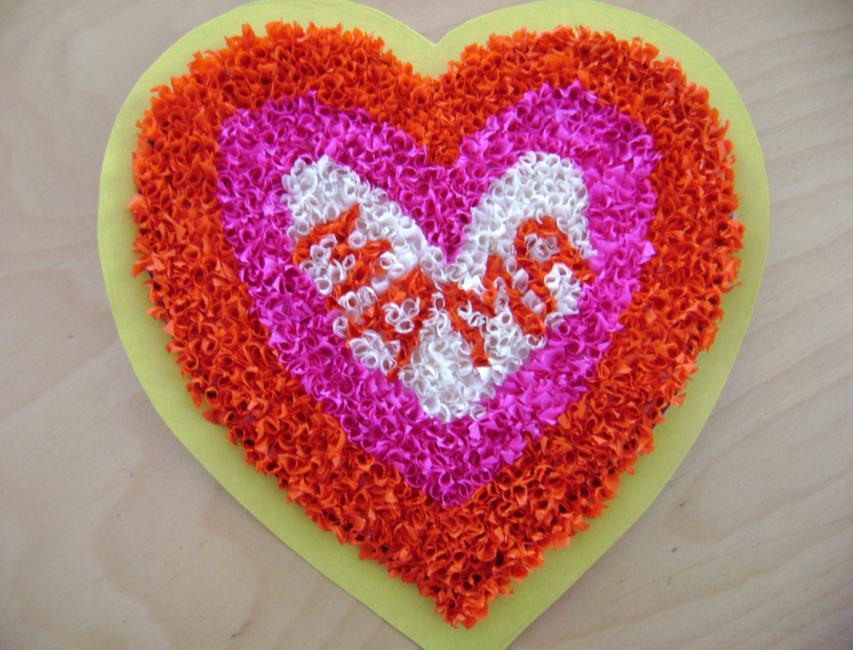 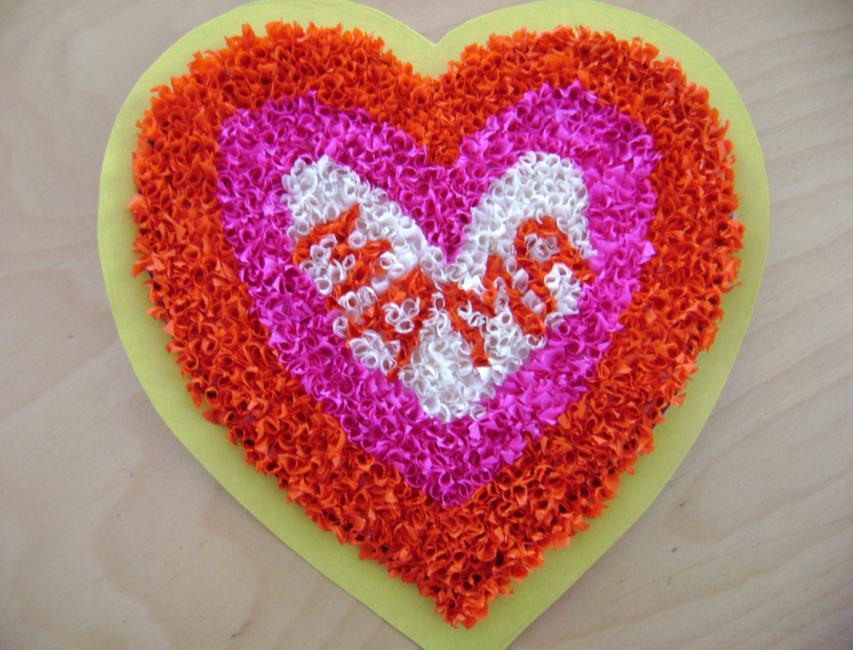 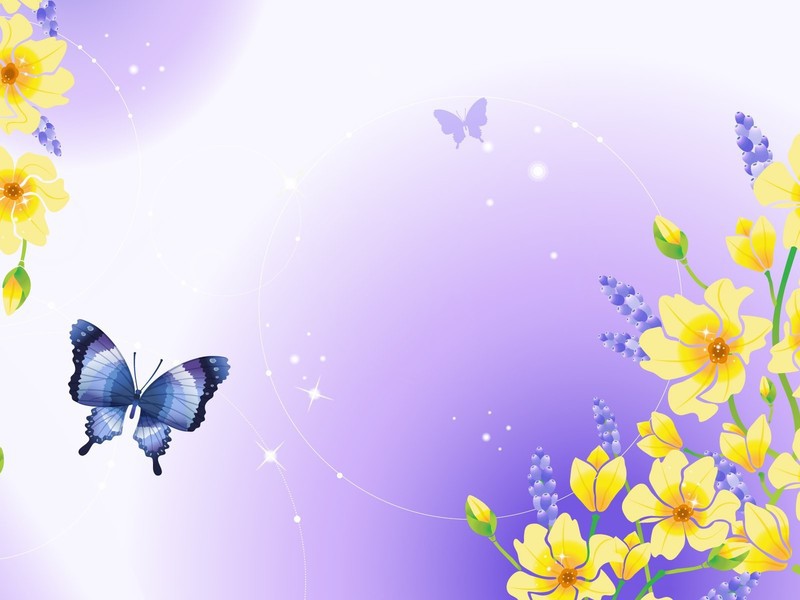 Автор мастер-классавоспитатель первой квалификационной категорииЯворская Надежда Петровна
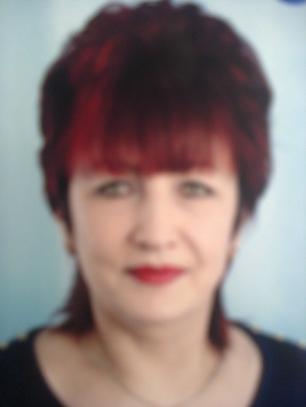 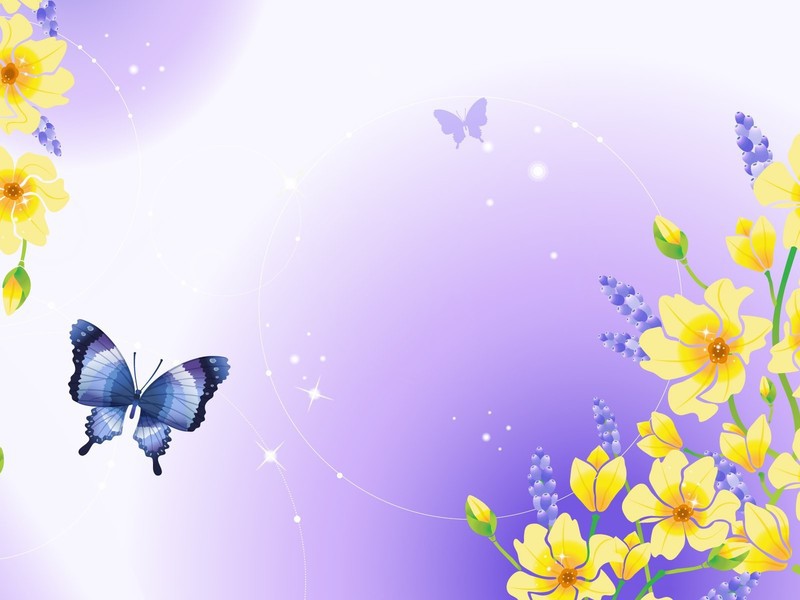 Торцевание
Торцевание - вид бумажного творчества, аппликативная мозаика, создаваемая из небольших кусочков гофрированной (креповой) бумаги. Торцевание на пластилине это разновидность мозаики, в результате которой получаются удивительные фигуры и формы. Объемные и пушистые.
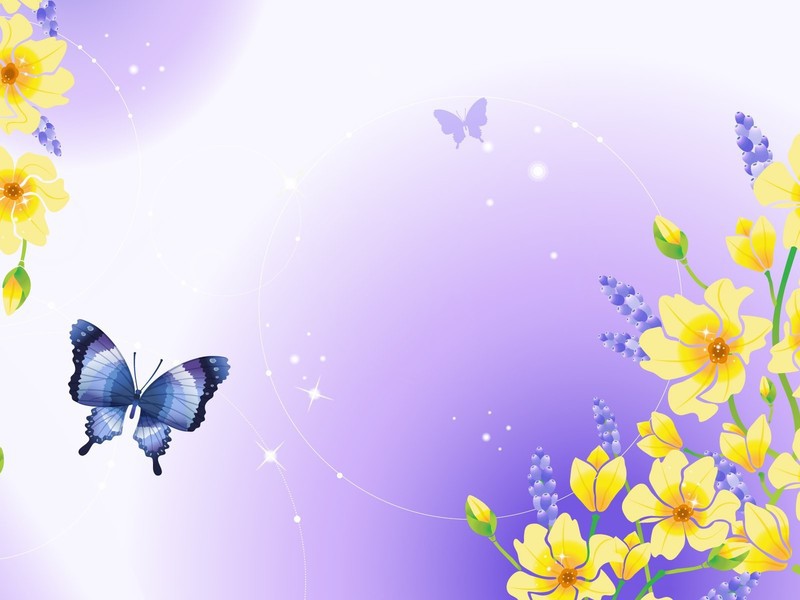 Торцевание
Чему мы хотим научить детей?

Научить детей создавать работы в технике торцевания.
Научить планировать свою работу.
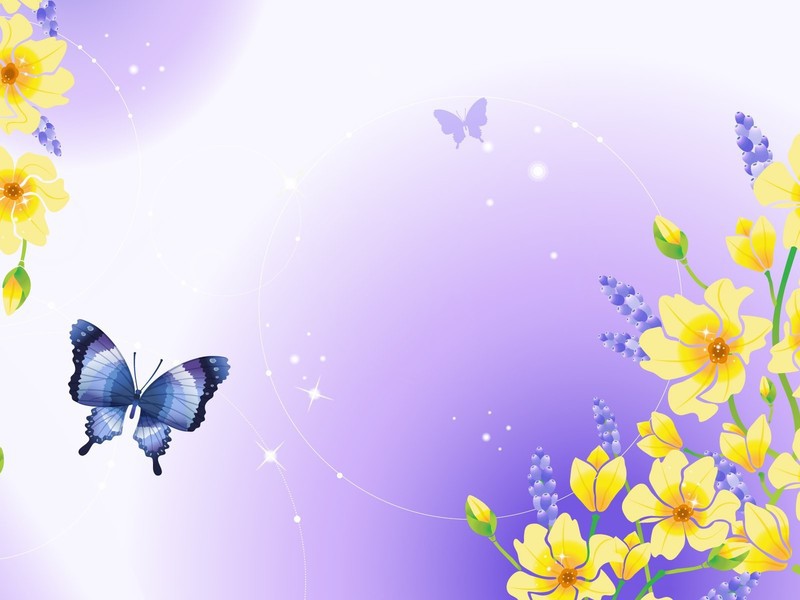 Материал
гофрированная бумага;
            ножницы;
            клей ПВА;
            стержень от ручки;
            карандаш;
            бумага для основы.
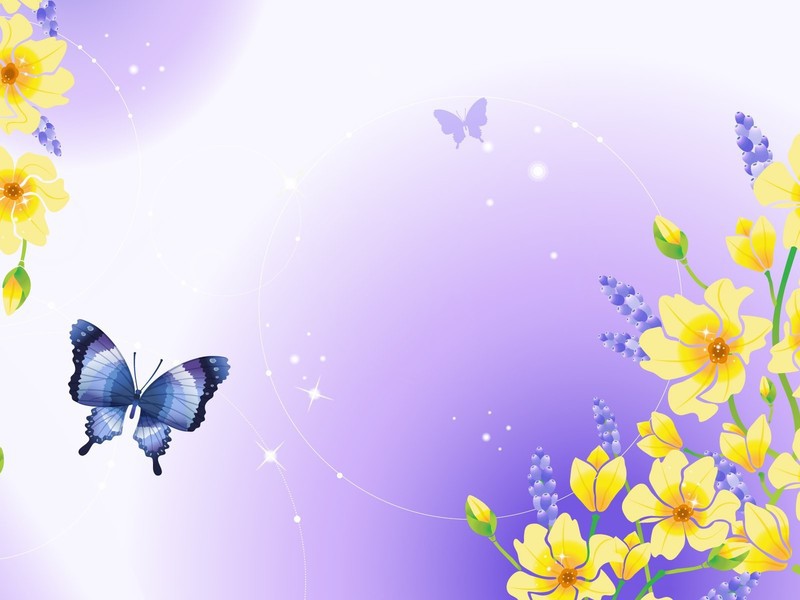 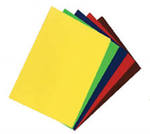 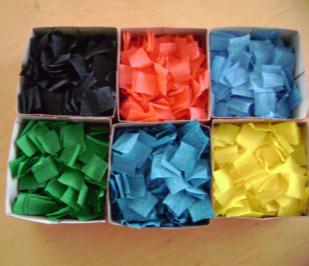 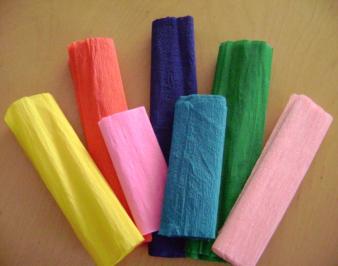 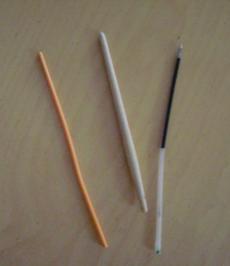 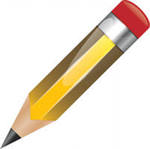 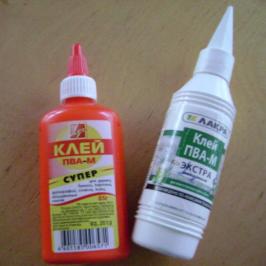 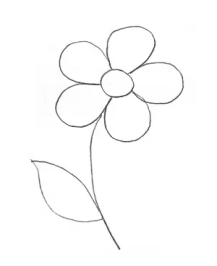 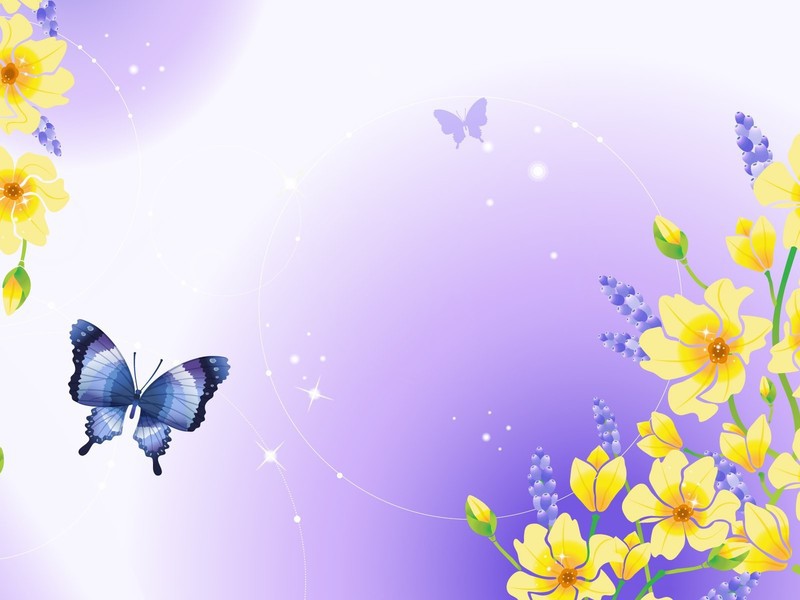 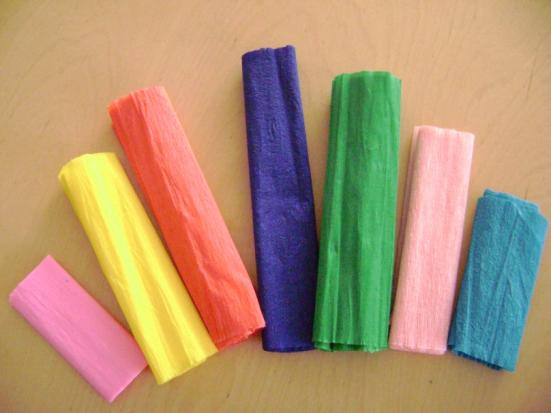 Из полос гофрированной бумаги нарежьте квадратики со стороной примерно 1 см.
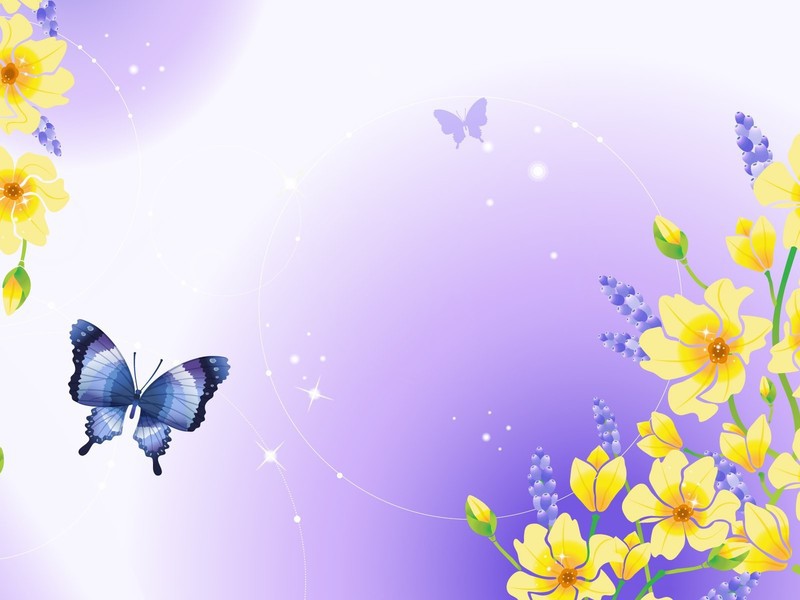 Нарисуйте на плотной бумаге или картоне любой узор или возьмите готовый из любой раскраски и наклейте его на плотную бумагу.
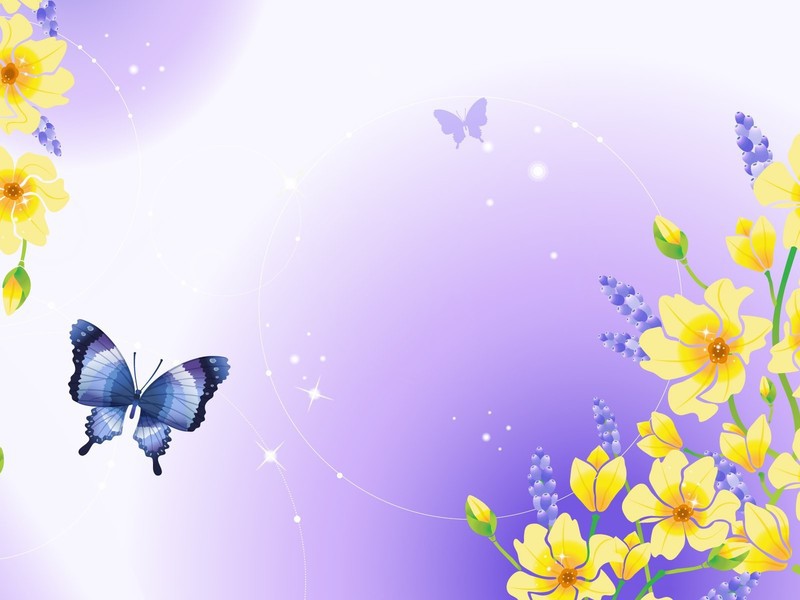 Возьмите стержень (тупой конец) поставьте на середину квадратика 
Сомните квадрат и прокатайте его между пальцами у вас получится цветная трубочка-торцовочка.
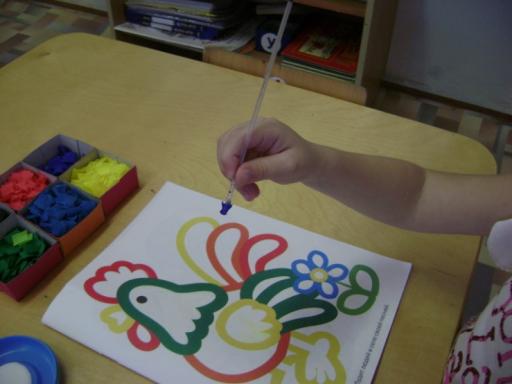 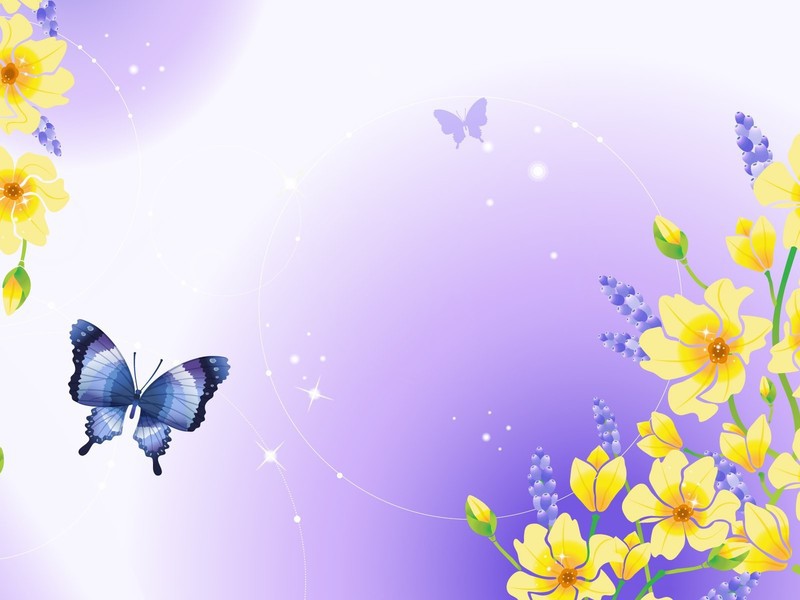 Обмакните торцовочку в клей, поставьте её на рисунок и уберите стержень
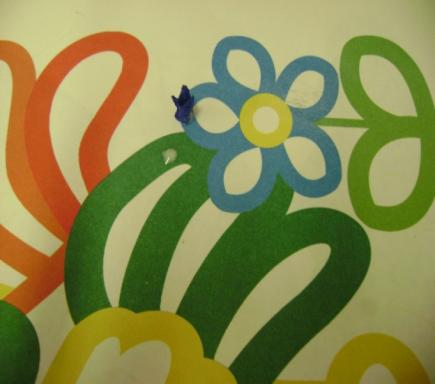 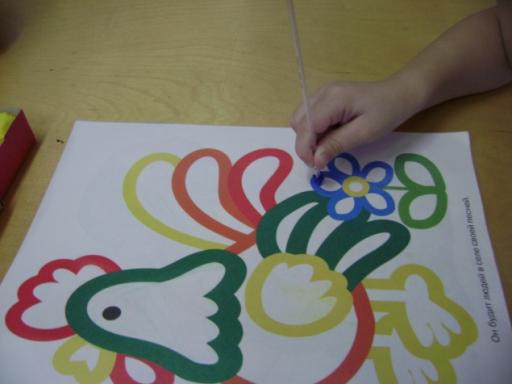 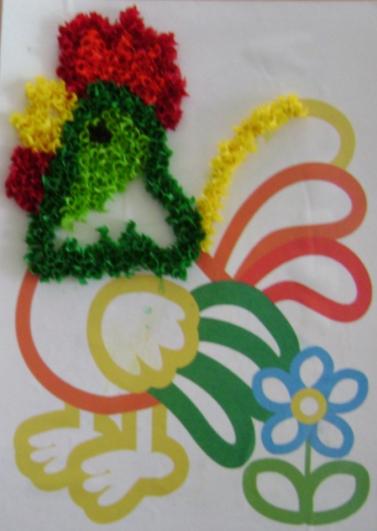 Каждую следующую торцовочку приклеивайте рядом с предыдущей
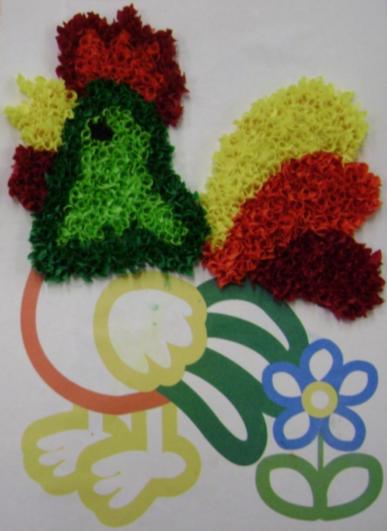 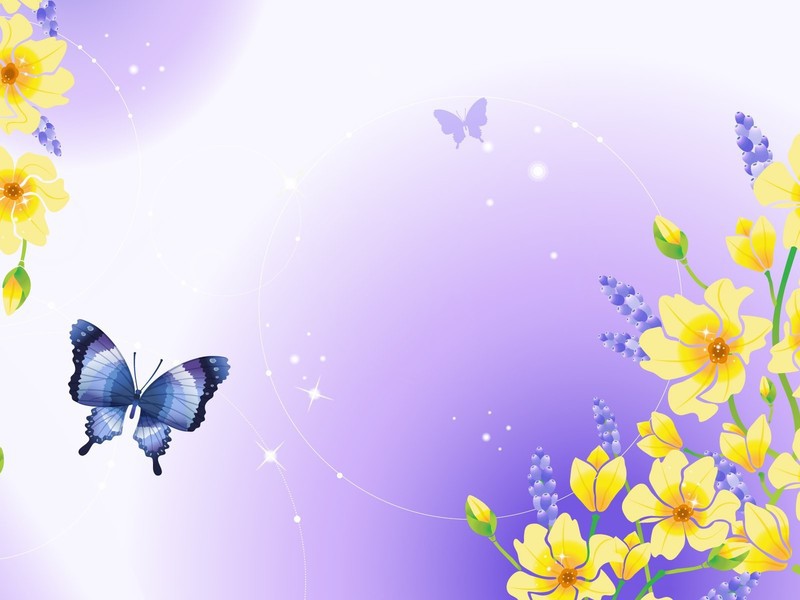 Старайтесь ставить торцовочки плотно друг к другу, чтобы не оставалось промежутков.
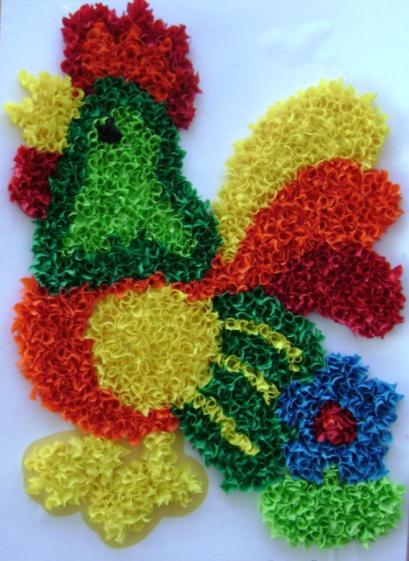 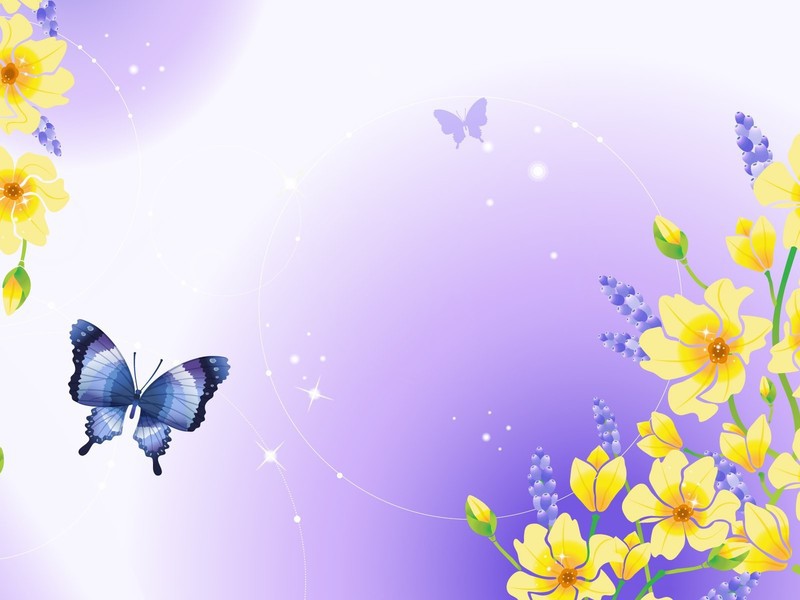 Мозаику в технике торцевания можно делать по контуру или сплошной
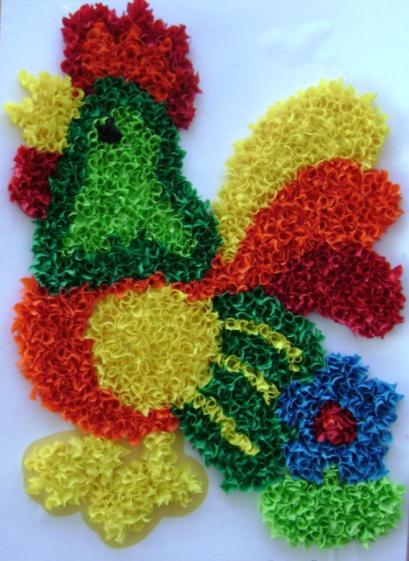 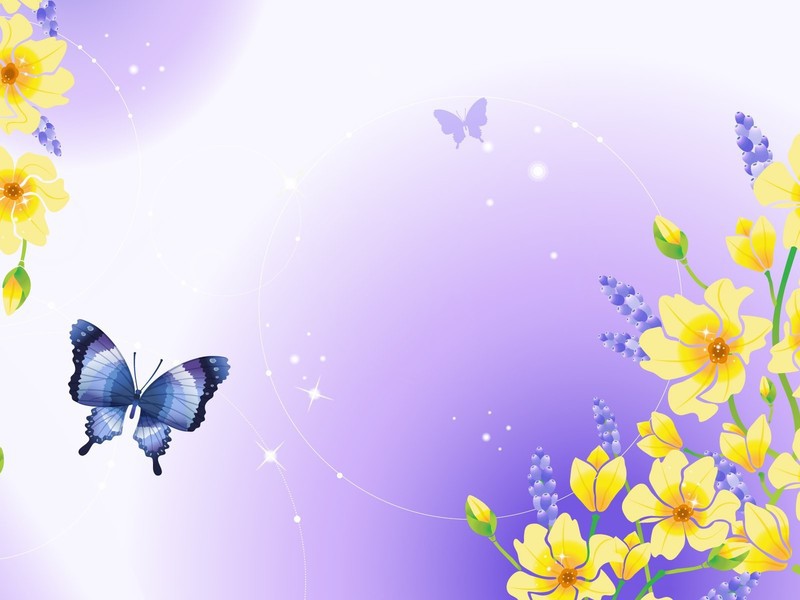 Для создания фона, обведите фигуру по контуру торцовками
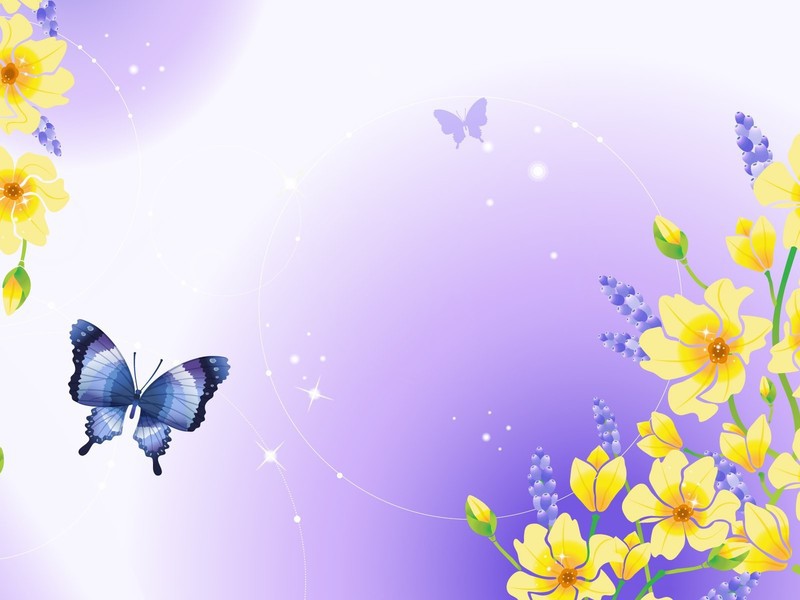 После создания фона, 
работу оформите в паспорту  и поместите в рамку
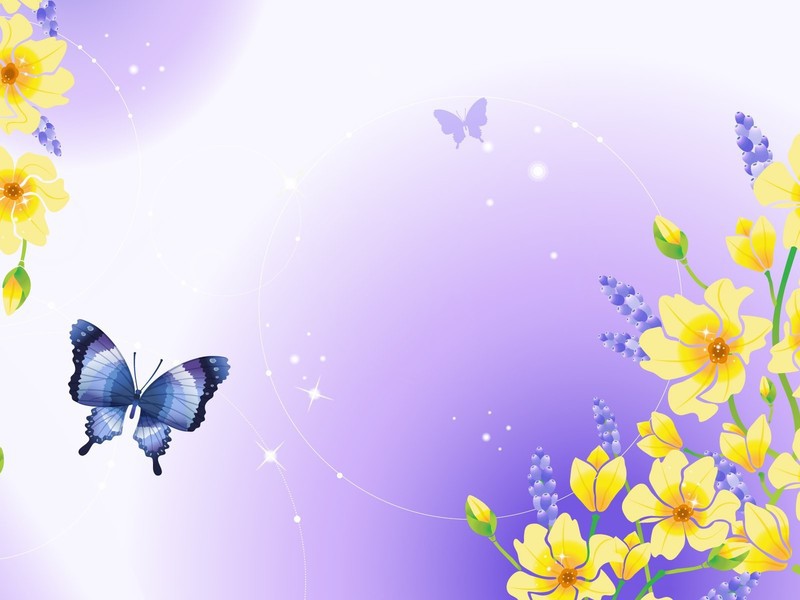 В результате получается вот такая работа